Lección 20La palabra SALVA
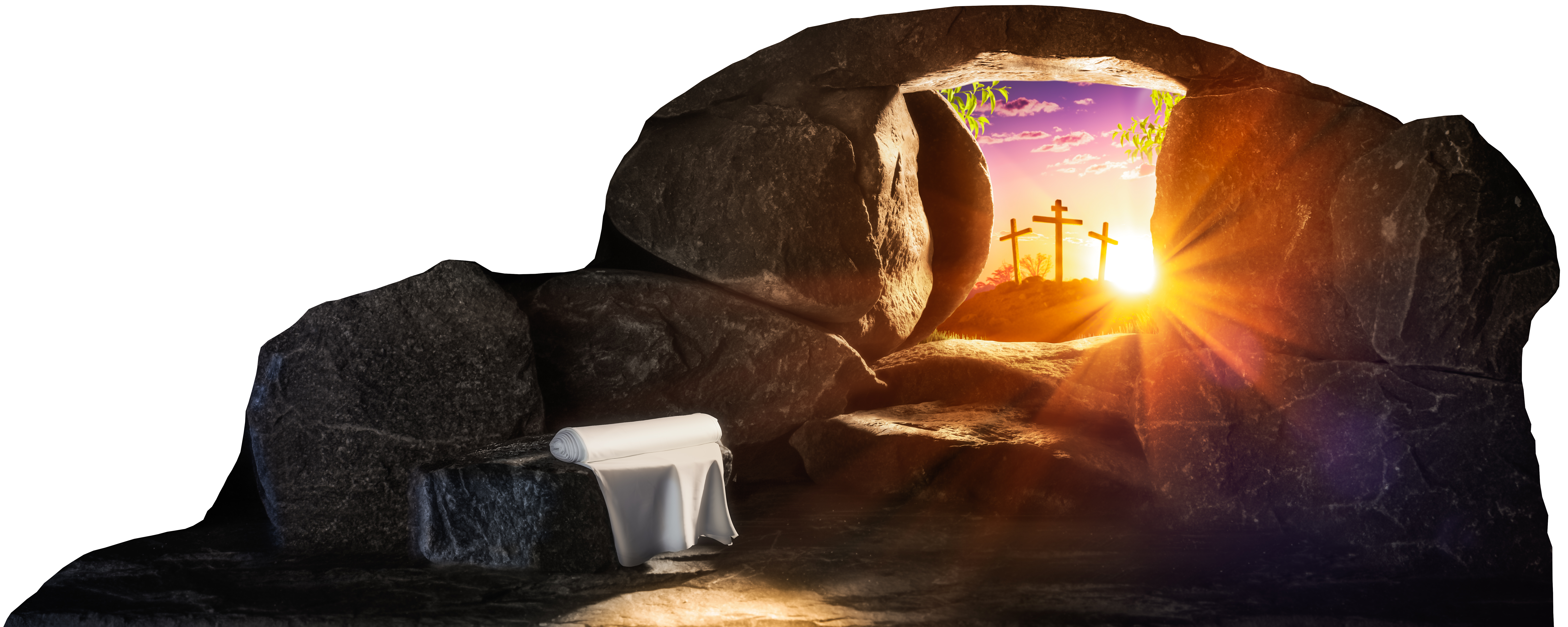 Juan 12.44-50
«Yo, la luz, he venido al mundo, para que todo aquel que cree en mí no permanezca en tinieblas». 
Juan 12.46
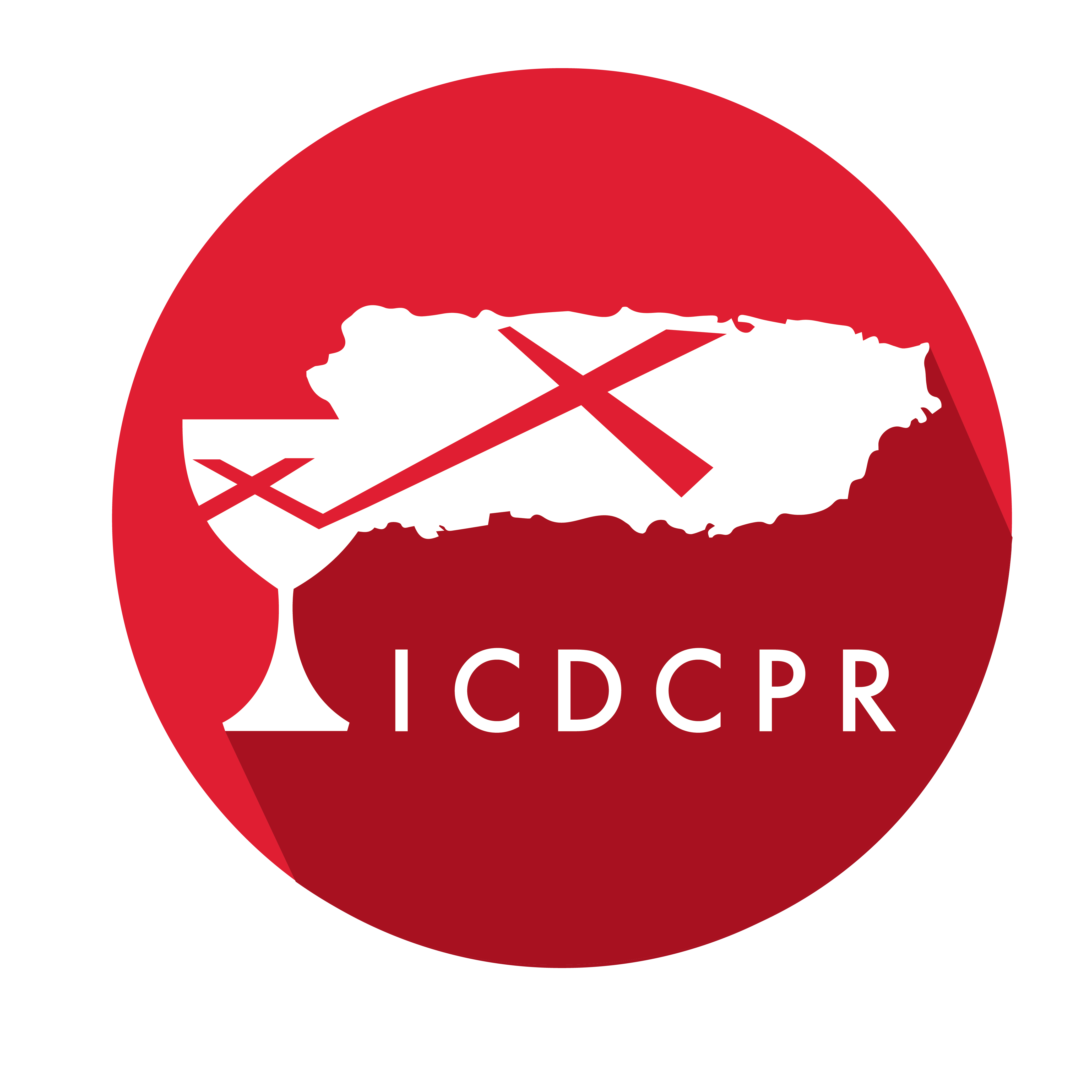 Año 30/Vol. 1
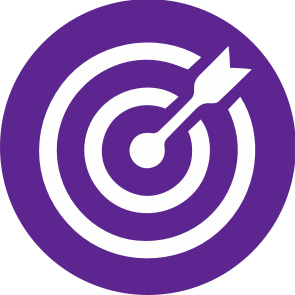 OBJETIVOS
Comprender quién es Dios a través de la vida, obra y palabras de Cristo Jesús.
Examinar cómo escoger seguir a Cristo Jesús nos conduce a desear una relación más cercana con Dios.
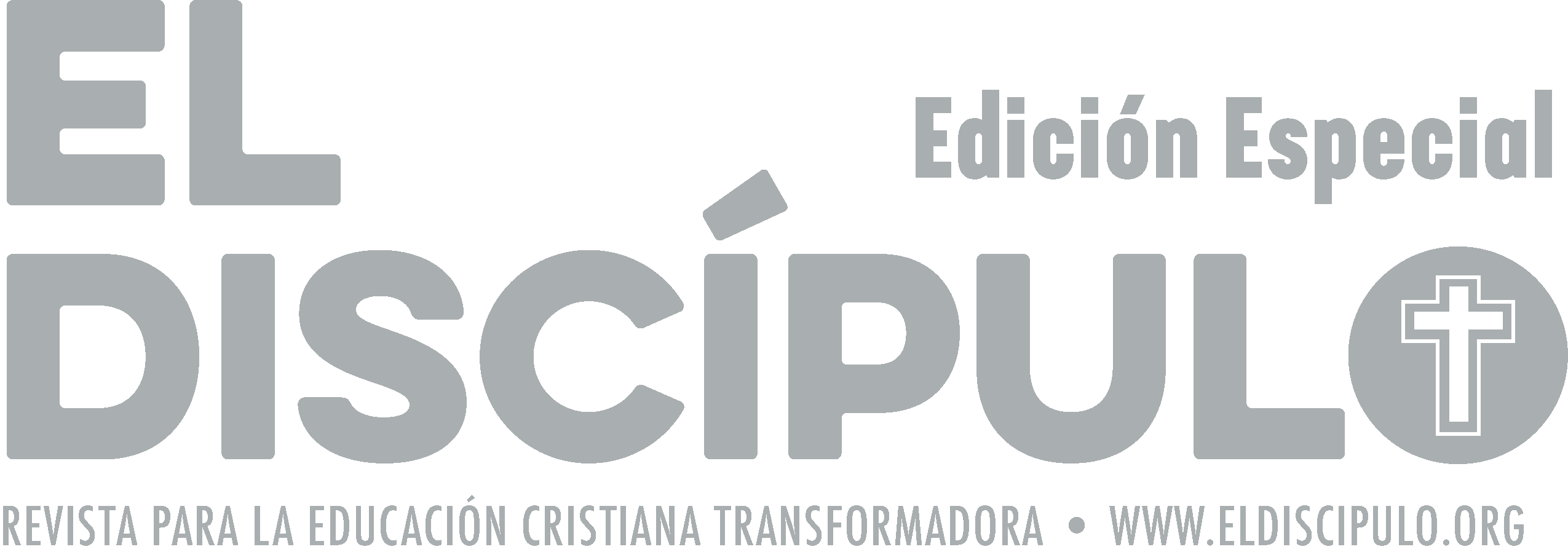 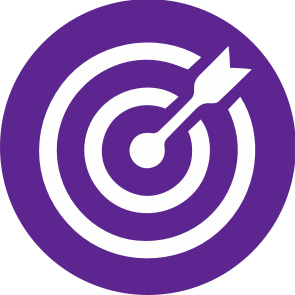 OBJETIVOS
Considerar las maneras en las cuales podemos enfocarnos para compartir con otros/as la oportunidad de creer en Cristo para la salvación del mundo.
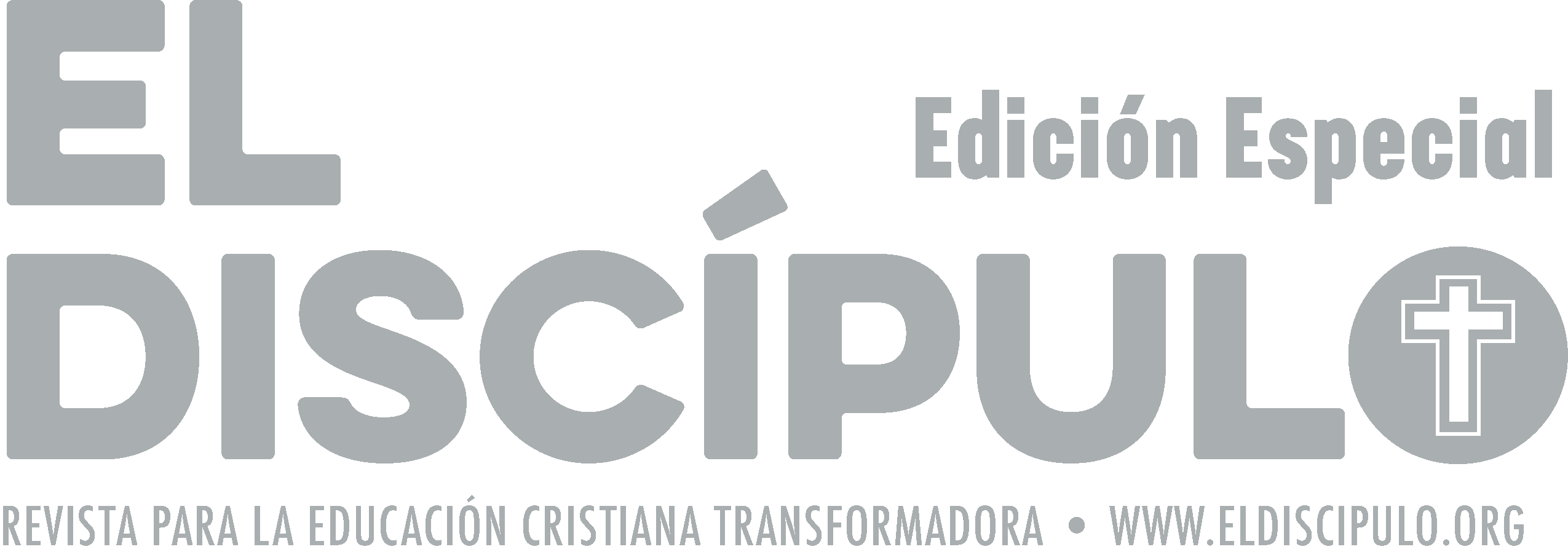 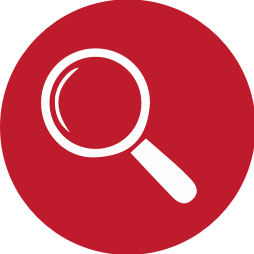 VOCABULARIO
Salvación: La salvación se obtiene por la acción de Dios que impulsa al ser humano al arrepentimiento y le concede el don de la fe para que crea en Jesucristo. Es absolutamente una obra de la gracia de Dios.
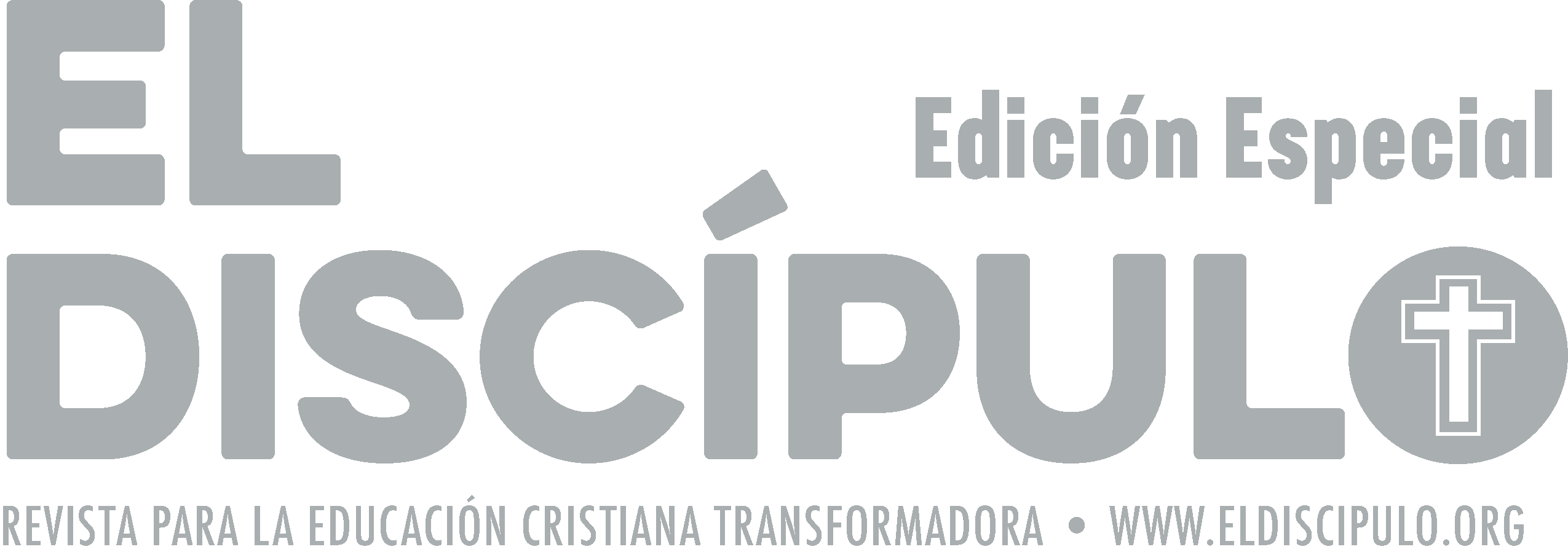 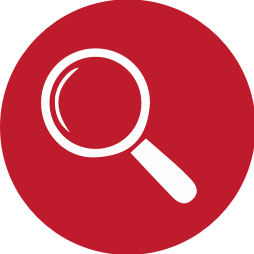 VOCABULARIO
Vida eterna: El concepto proveniente de las palabras griegas «zöë» (vida) y «aioniös» (eterna) es utilizado especialmente en el Evangelio de Juan. La vida eterna comienza en la persona con el nuevo nacimiento una vez cree en Cristo e implica una relación de padre e hijo con Dios. Aunque la muerte señala una discontinuidad entre esta vida y la próxima, la vida eterna garantiza una continuidad de relación con Cristo aun a través de la muerte.
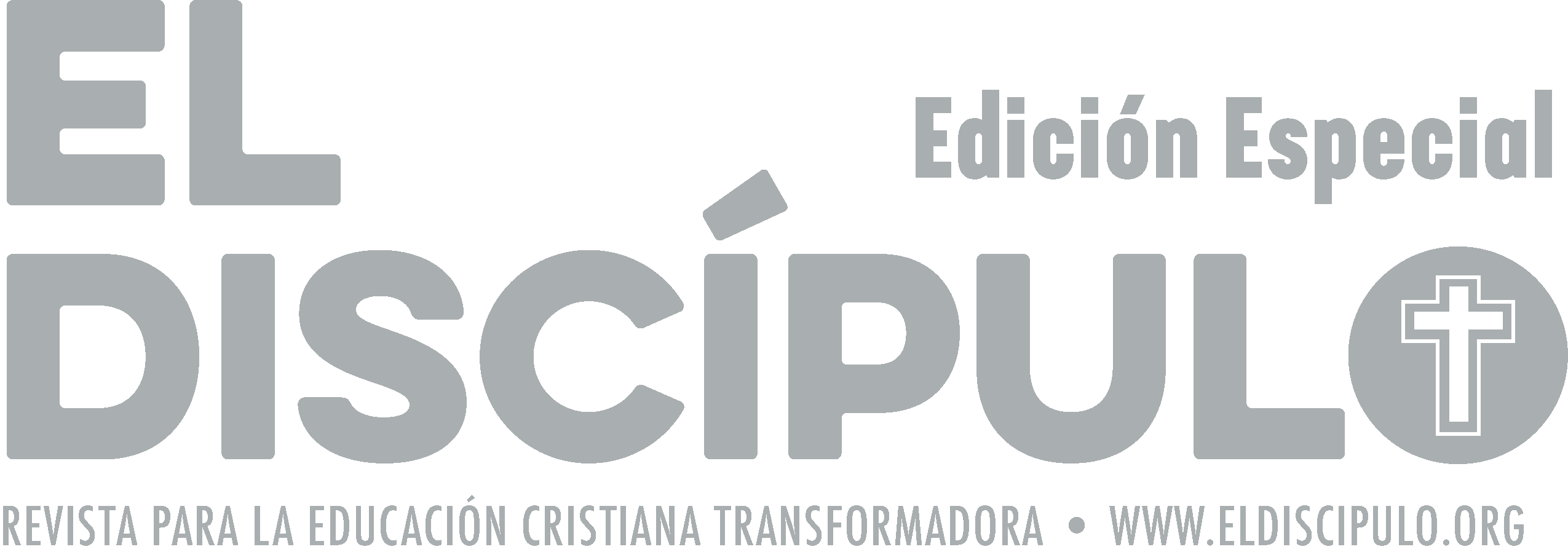 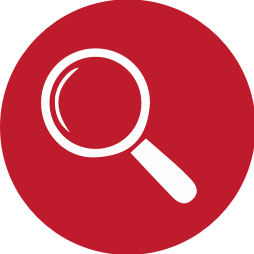 VOCABULARIO
Juzgar: Valorar o emitir un juicio sobre algo o alguien. Deliberar acerca de la culpabilidad de alguien, o de la razón que le asiste en un asunto, y sentenciar lo procedente.
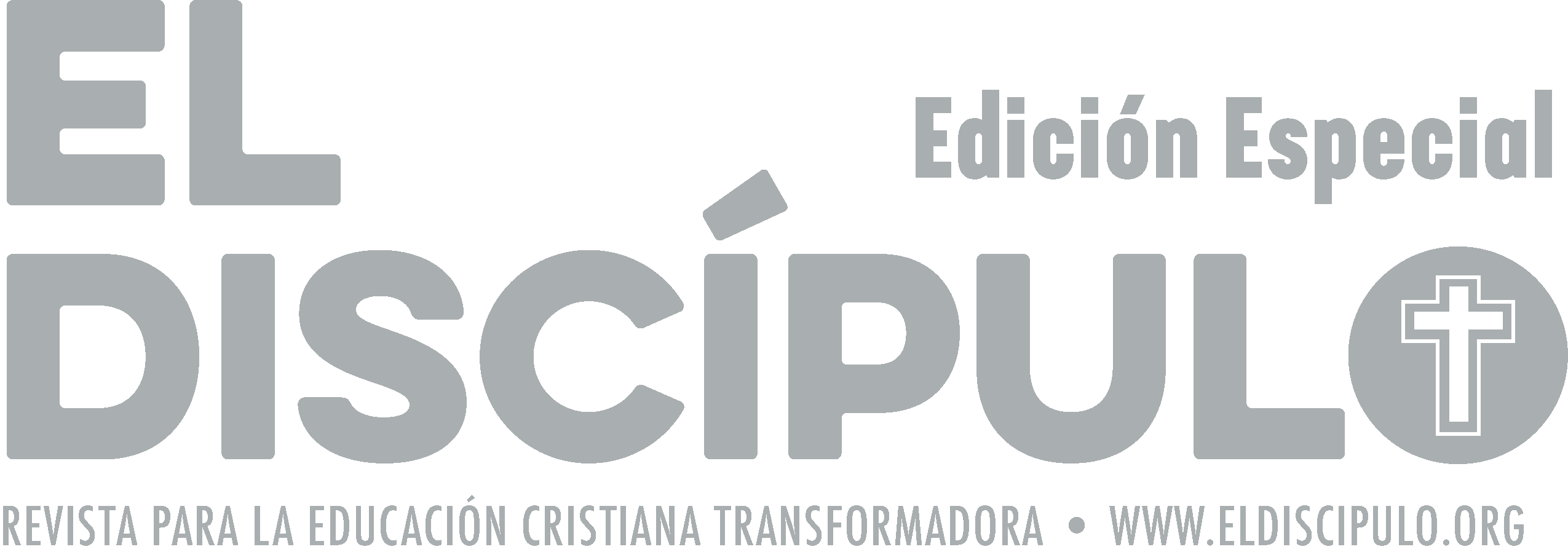 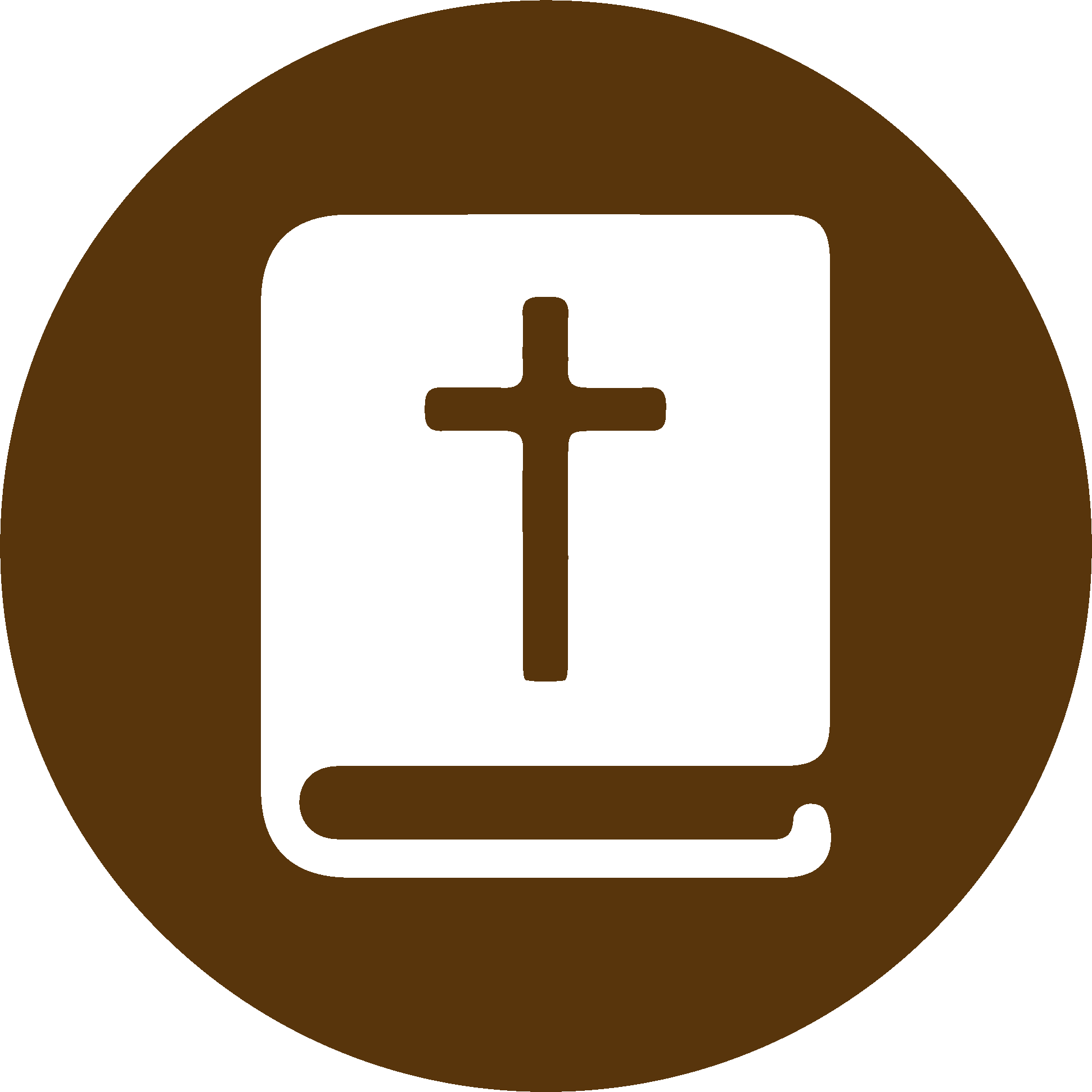 TEXTO BÍBLICO: Juan 12.44-45
VP

44 Jesús dijo con voz fuerte: «El que cree en mí, no cree solamente en mí, sino también en el Padre, que me ha enviado. 

45 Y el que me ve a mí, ve también al que me ha enviado.
RVR

44 Jesús clamó y dijo: «El que cree en mí, no cree en mí, sino en el que me envió; 

45 y el que me ve, ve al que me envió.
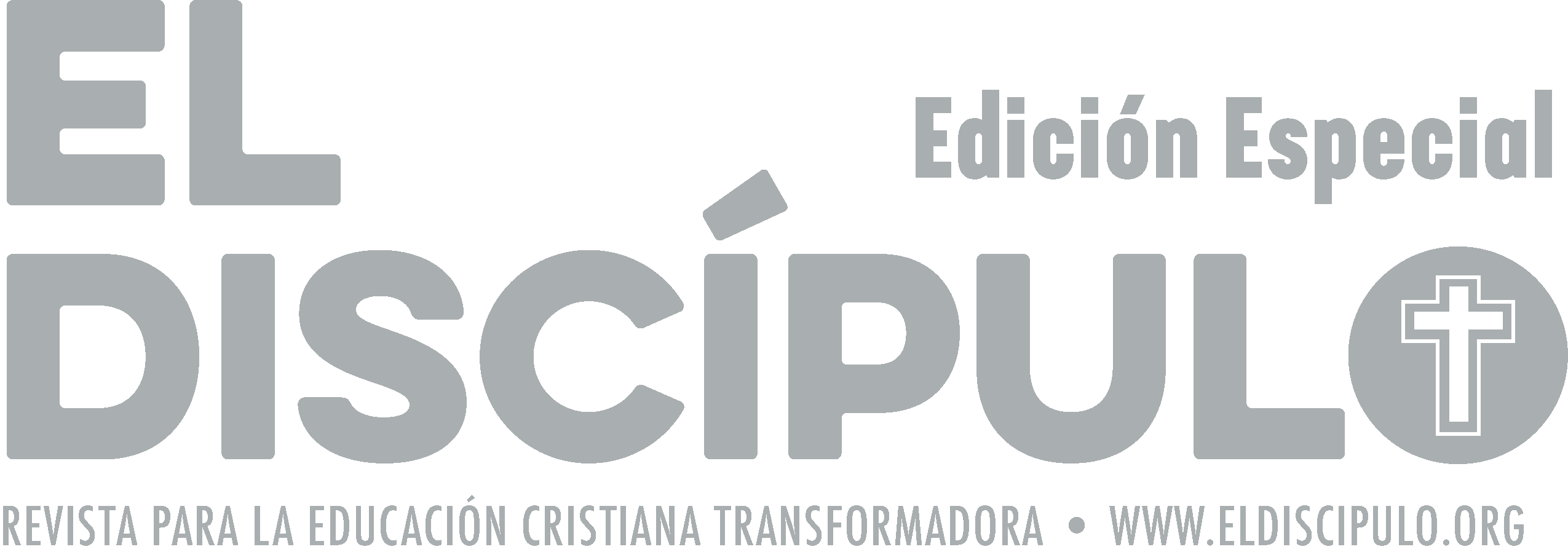 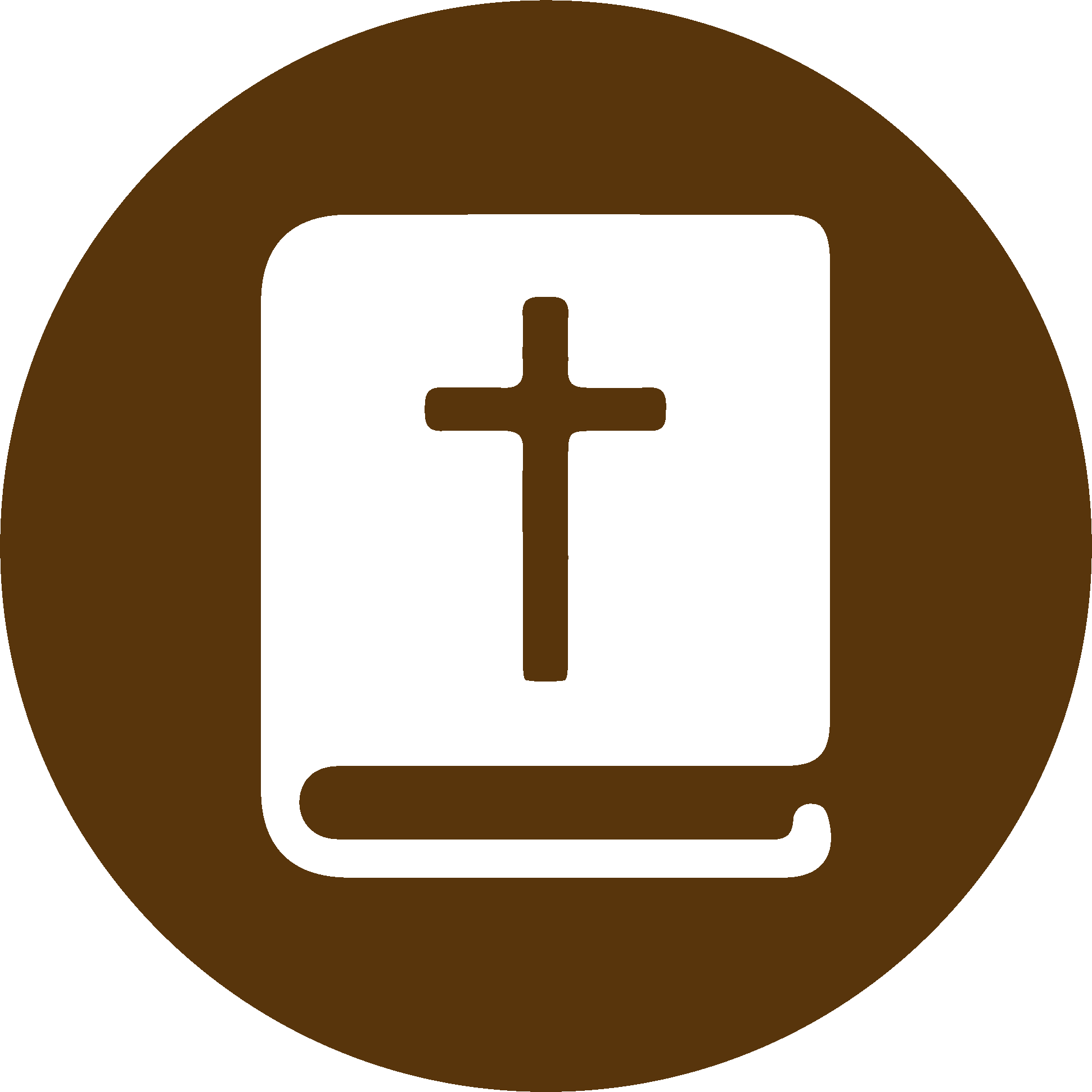 TEXTO BÍBLICO: Juan 12.46-47
VP

46 Yo, que soy la luz, he venido al mundo para que los que creen en mí no se queden en la oscuridad. 

47 Pero a aquel que oye mis palabras y no las obedece, no soy yo quien lo condena; porque yo no vine para condenar al mundo, sino para salvarlo.
RVR

46 Yo, la luz, he venido al mundo, para que todo aquel que cree en mí no permanezca en tinieblas. 

47 Al que oye mis palabras y no las guarda, yo no lo juzgo, porque no he venido a juzgar al mundo, sino a salvar al mundo.
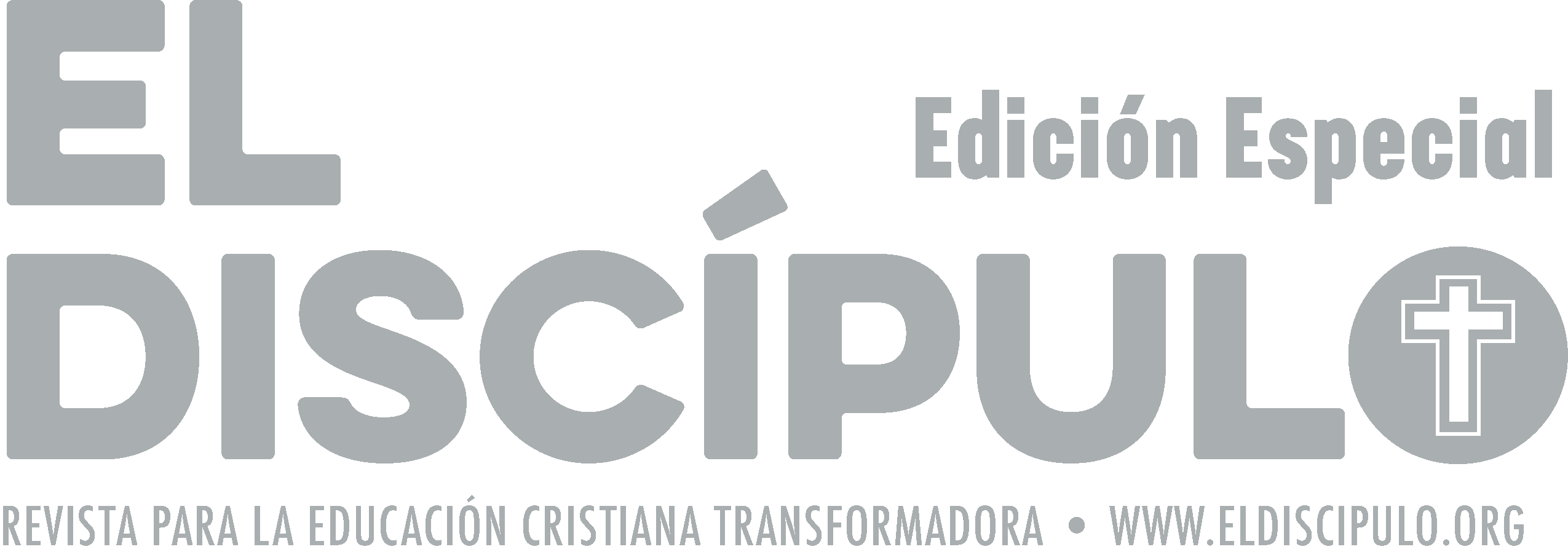 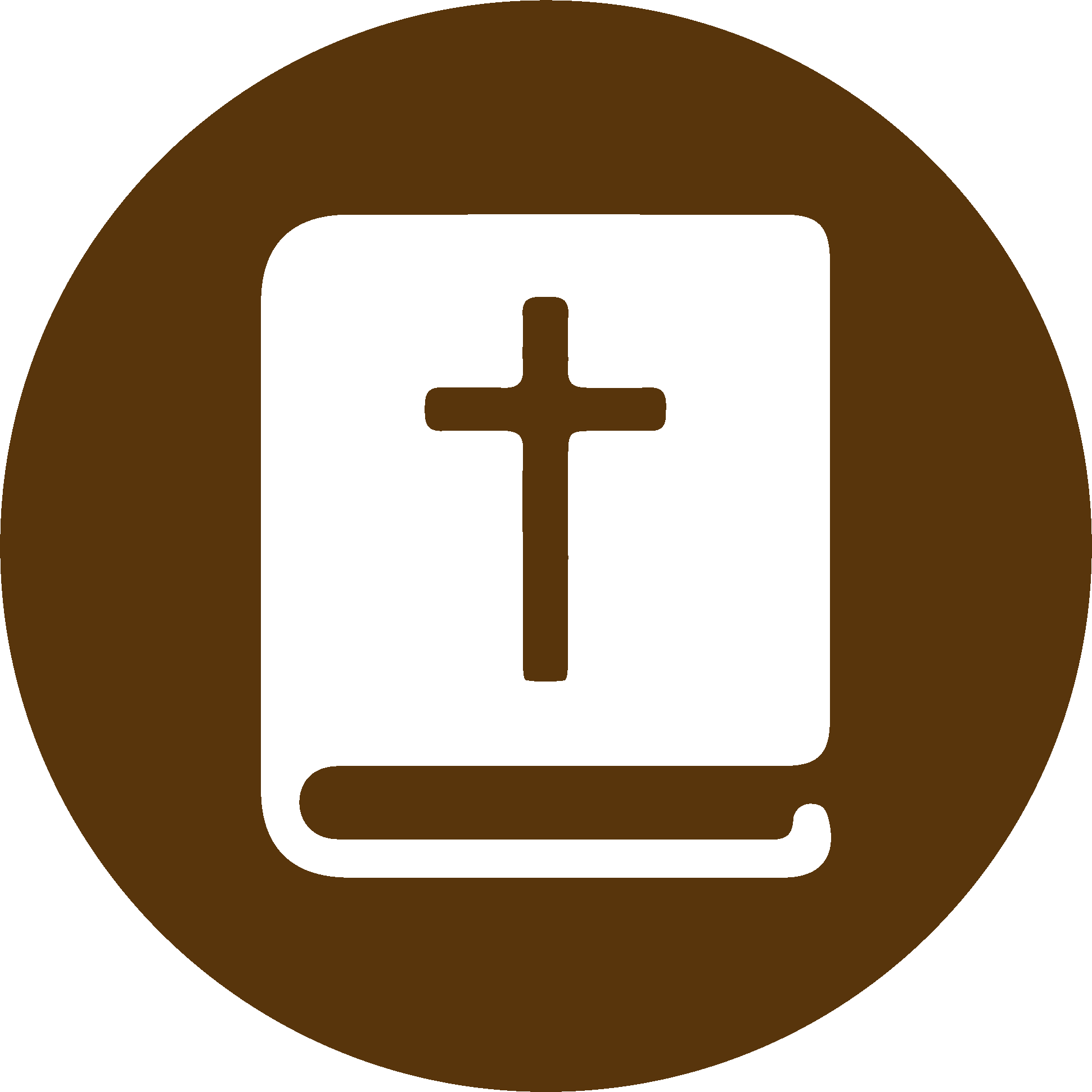 TEXTO BÍBLICO: Juan 12.48-49
RVR

48 El que me rechaza y no recibe mis palabras, tiene quien lo juzgue: la palabra que he hablado, ella lo juzgará en el día final. 

49 Yo no he hablado por mi propia cuenta; el Padre, que me envió, él me dio mandamiento de lo que he de decir y de lo que he de hablar.
VP

48 El que me desprecia y no hace caso de mis palabras, ya tiene quien lo condene: las palabras que yo he dicho lo condenarán en el día último. 

49 Porque yo no hablo por mi cuenta; el Padre, que me ha enviado, me ha ordenado lo que debo decir y enseñar.
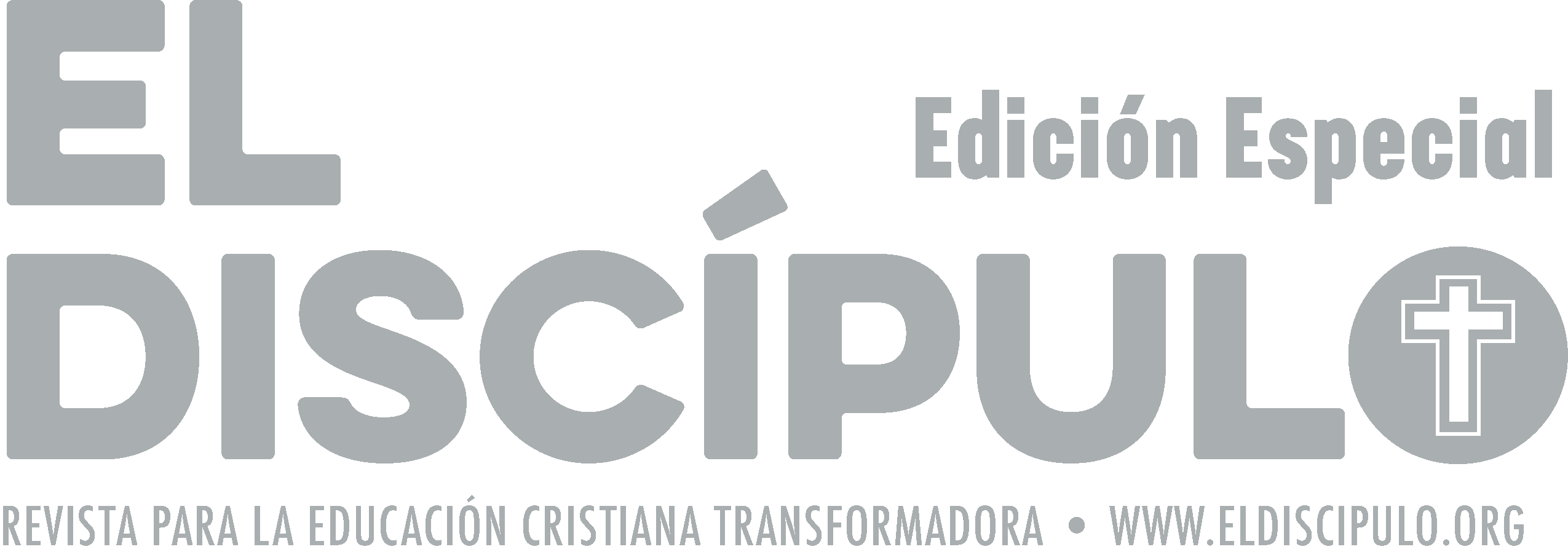 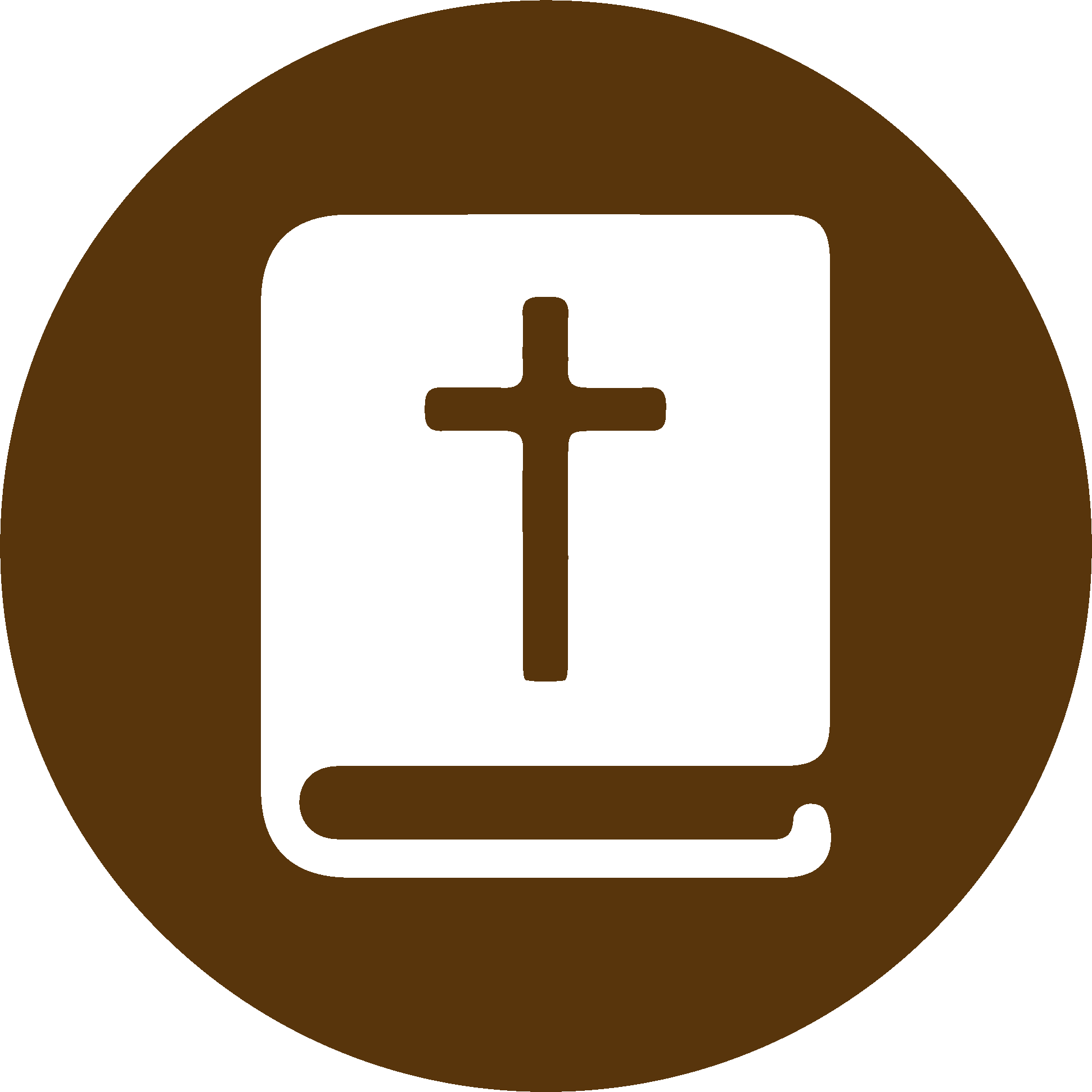 TEXTO BÍBLICO: Juan 12.50
VP

50 Y sé que el mandato de mi Padre es para vida eterna. Así pues, lo que yo digo, lo digo como el Padre me ha ordenado.»
RVR

50 Y sé que su mandamiento es vida eterna. Así pues, lo que yo hablo, lo hablo como el Padre me lo ha dicho.»—Ustedes no creen, si no ven señales y milagros.
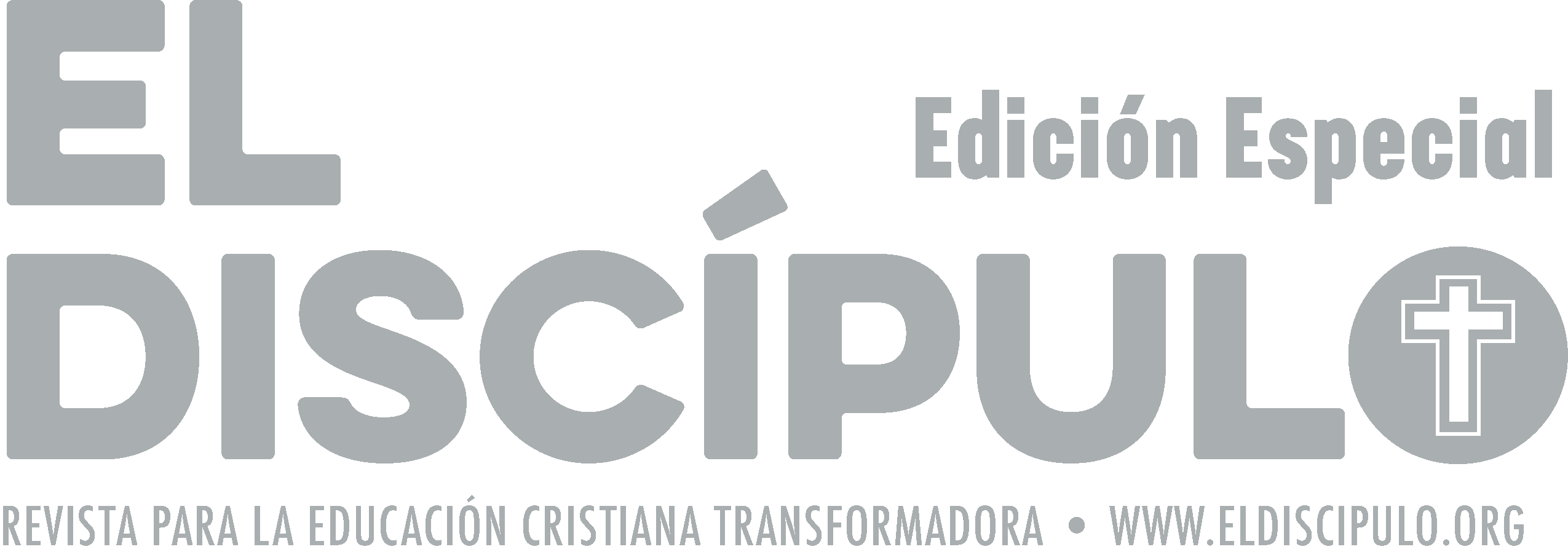 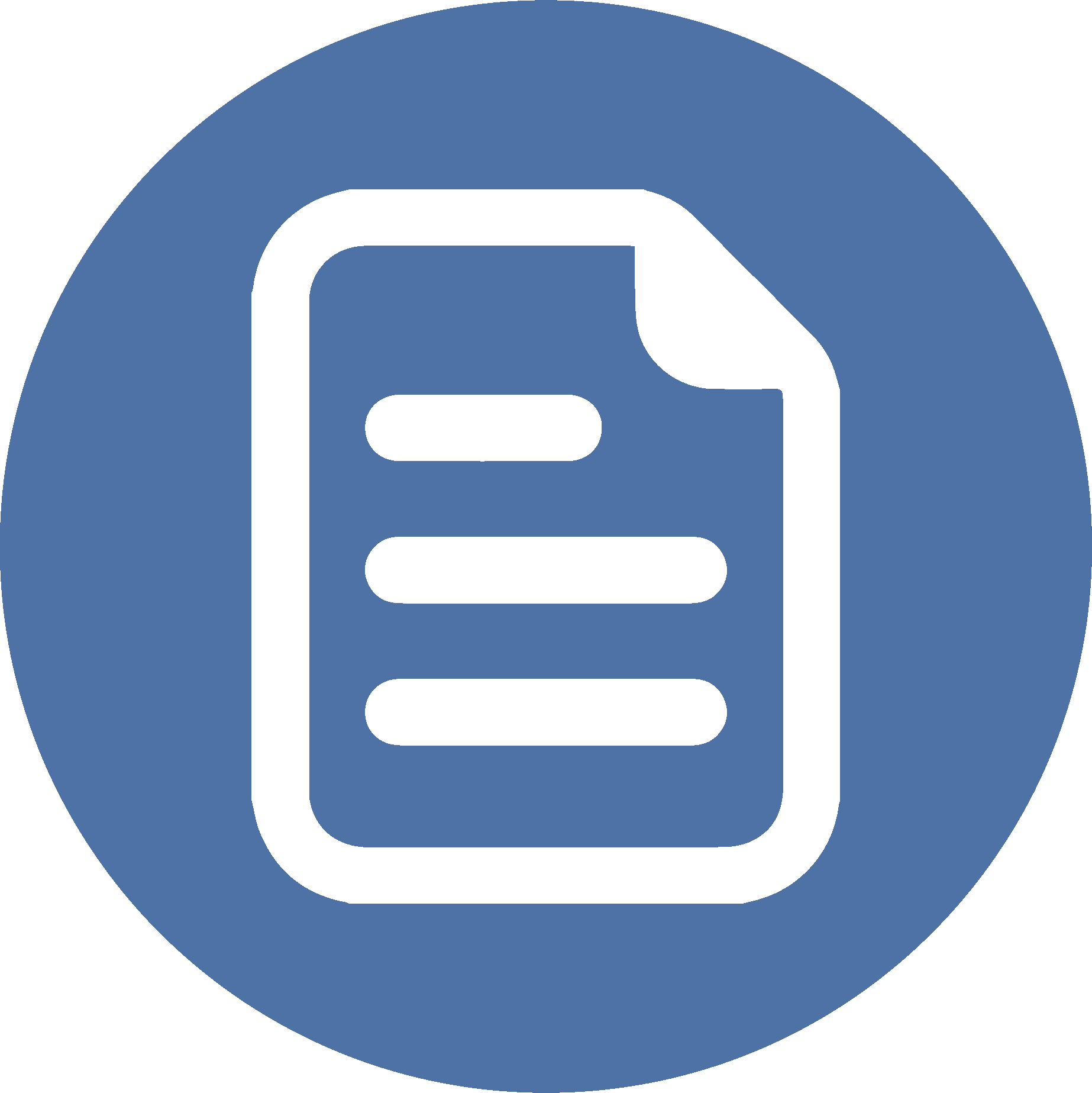 RESUMEN
La unidad y fidelidad entre el Padre celestial y su hijo, Jesús, son descritas con una cohesión en la comunidad del discípulo amado que nos permite continuar afirmando en nuestro tiempo tanto la doctrina de la encarnación como la de la Trinidad. 
Las palabras de Jesús nos ayudan a comprender la relación especial entre el Padre y el Hijo, y a su vez la validez de su mensaje, porque son las palabras del Padre. Este pasaje nos invita a reflexionar en las verdades teológicas que se han presentado en forma más detallada en cuanto a la identidad divina de Jesús desde el primer capítulo en el Evangelio de Juan.
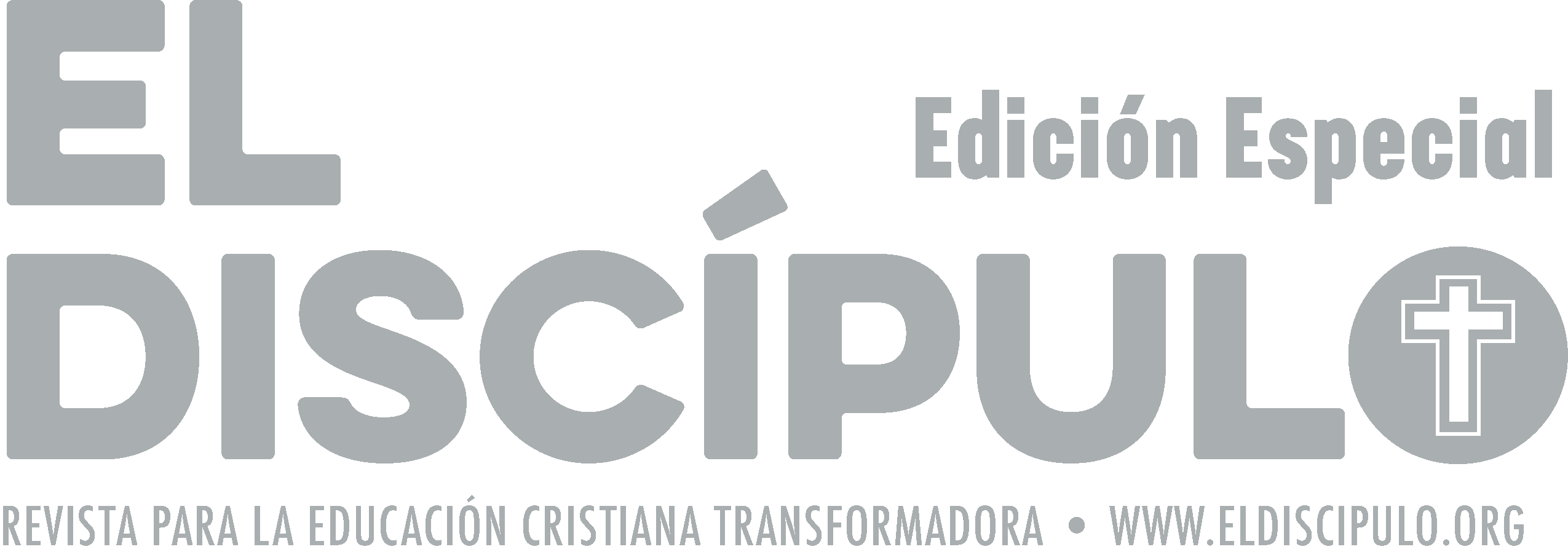 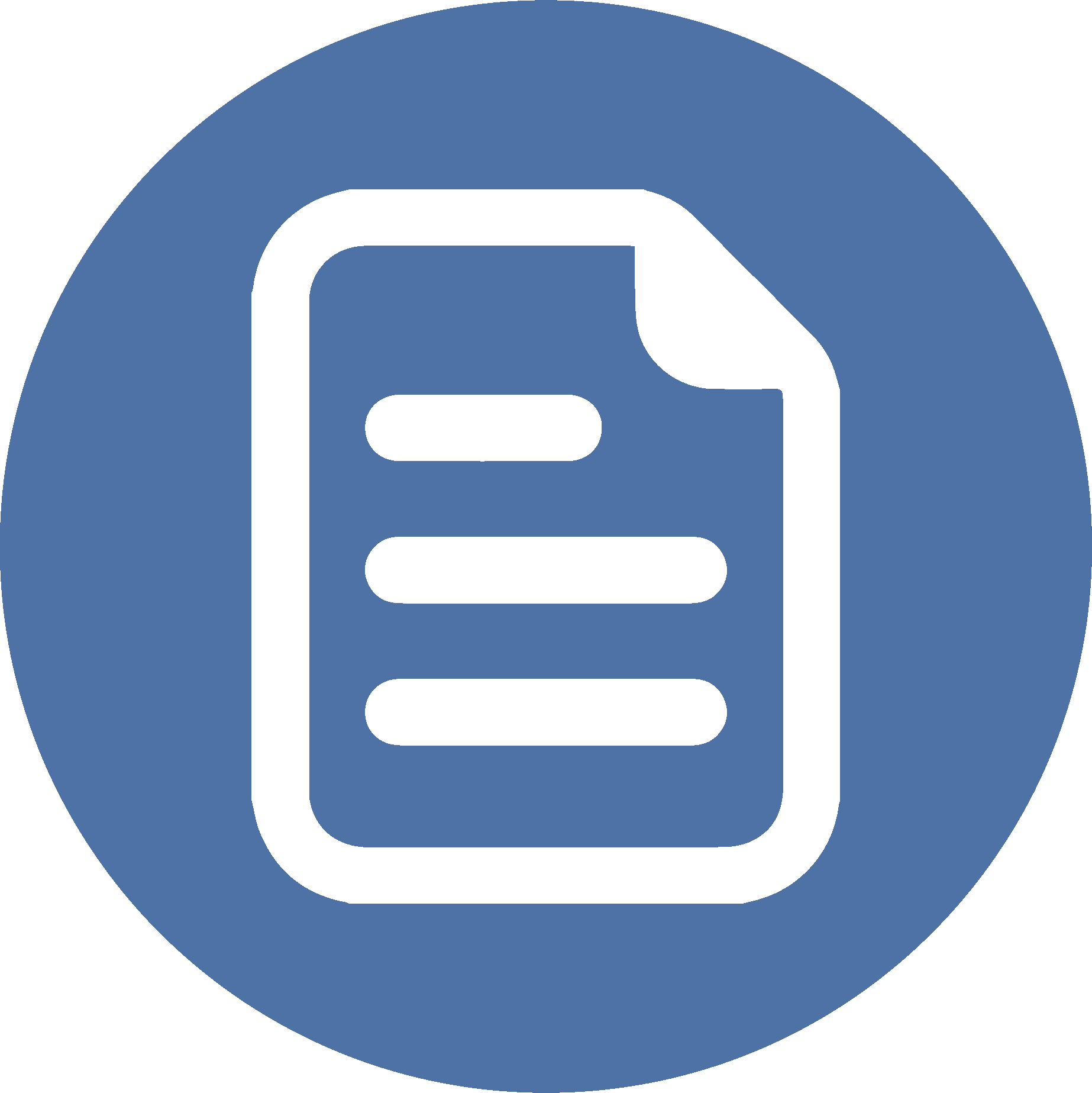 RESUMEN
Como cristianos debemos seguir el ejemplo de Jesús, y mientras estamos en esta tierra somos llamados a predicar la palabra que salva, enfocándonos en esta misión divina encargada a la iglesia. La misión de Jesús y, por ende, la de la Iglesia, es no juzgar a otros y enfocarnos en la salvación del mundo.
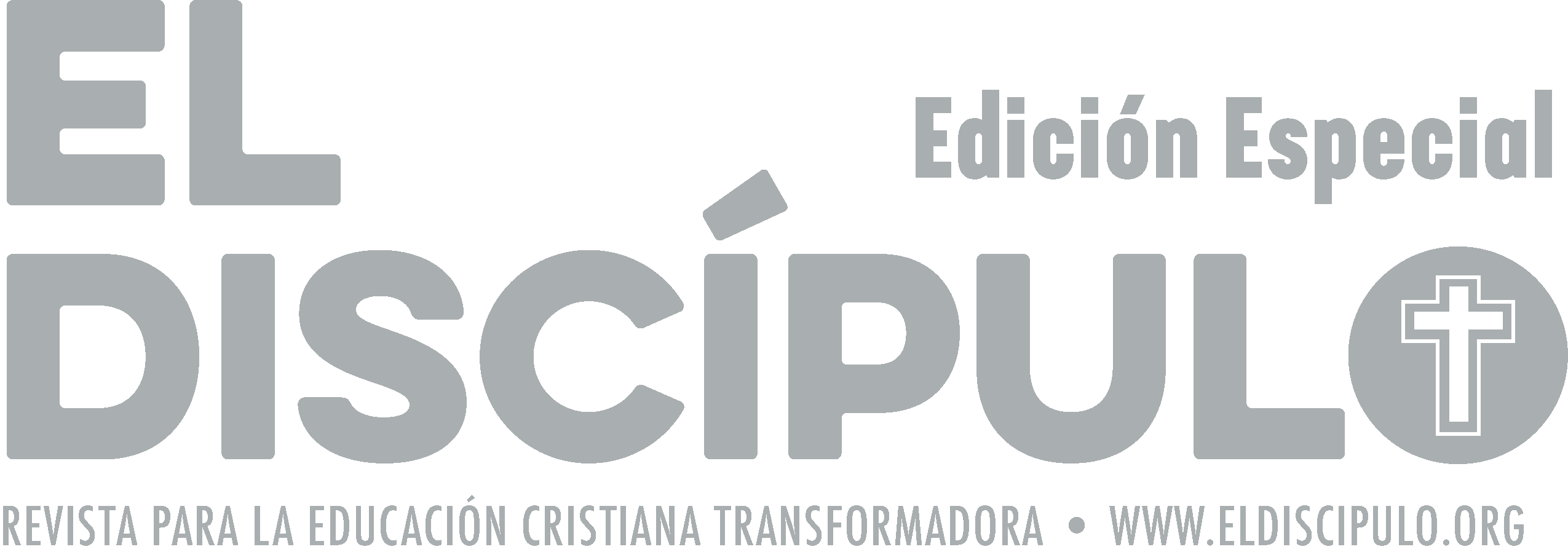 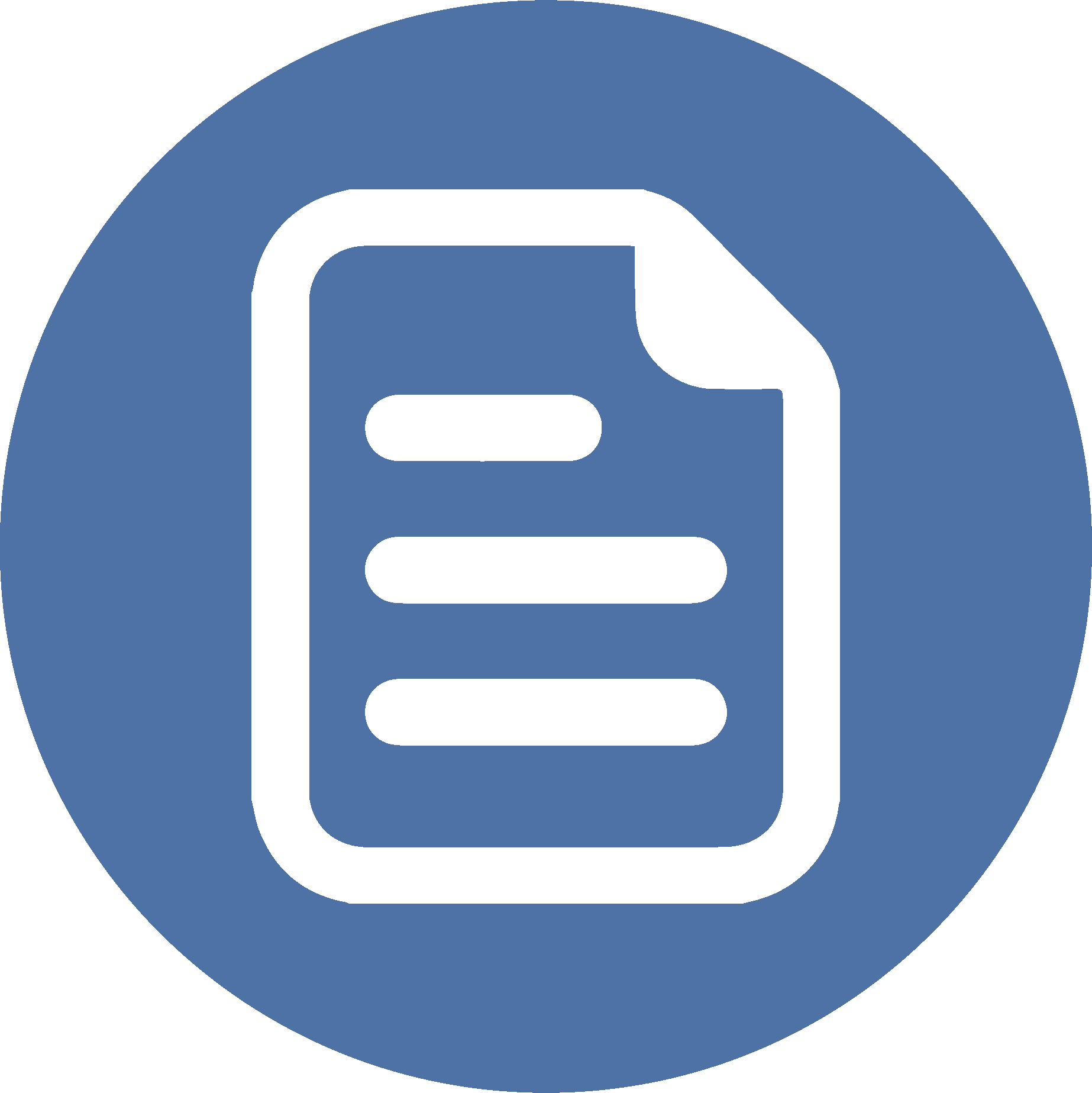 RESUMEN
Estar enfocado, como lo estaba Jesús, trae un avance en nuestra vida espiritual que influye en nuestra vida entera. Enfocarse en Jesús y en la salvación del mundo contribuye a ser una Iglesia sana y al crecimiento de la obra de Dios. Cuando nos enfocamos en las prioridades de Dios para nuestra vida y para la Iglesia, el Señor añade a nuestra vida todo lo que necesitamos. Recordemos la promesa de Jesús en Mateo 6.33: «Mas buscad primeramente el Reino de Dios y su justicia, y todas estas cosas os serán añadidas». Dios quiere que nos enfoquemos en la salvación del mundo y nos alejemos de juzgar a los demás porque no nos corresponde. Debemos de estar enfocados en Jesús y en la salvación que él trae.
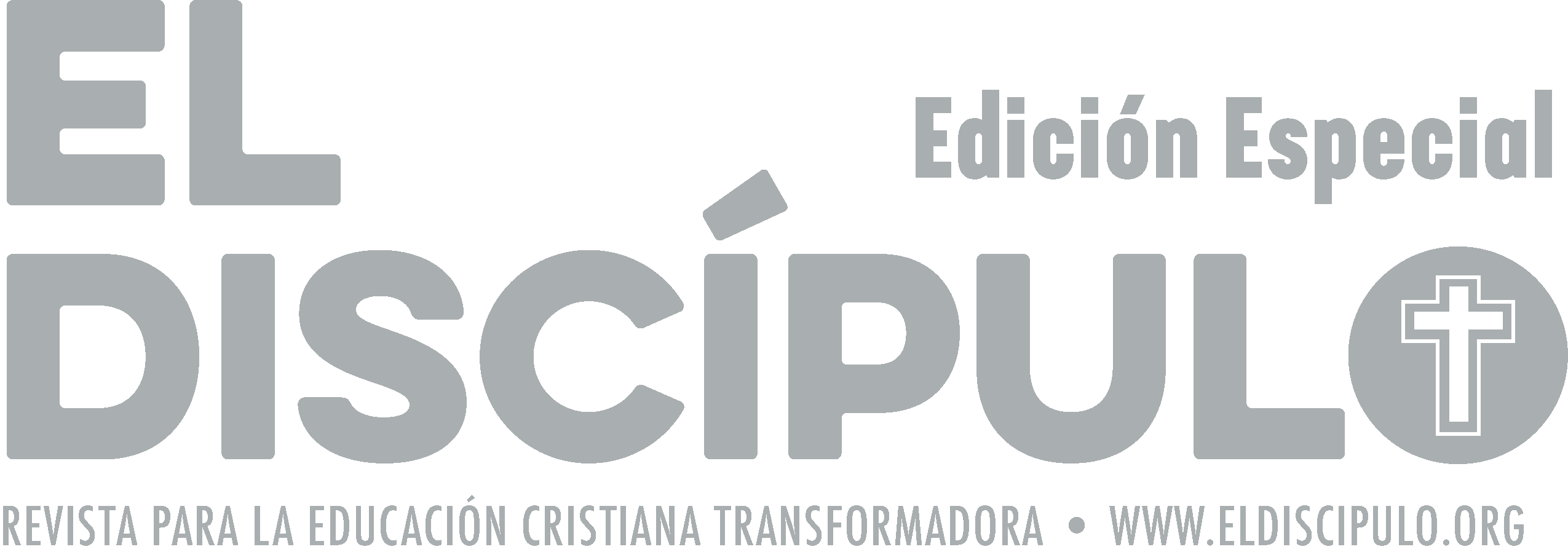 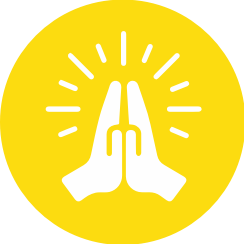 ORACIÓN
Amado Salvador, gracias porque en tu amor viniste a salvarnos, gracias por la comunión de amor que eres como Padre, Hijo y Espíritu Santo. Gracias porque tú eres la luz que disipa las tinieblas de nuestra existencia. Gracias te damos por el regalo de la vida eterna. Líbranos de pretensiones egocéntricas que nos impulsan a juzgar a otras personas cuando no nos corresponde. Te pedimos que nos ayudes a mantenernos enfocados en tu misión, oh Cristo, la misión que es salvar al mundo. Amén.
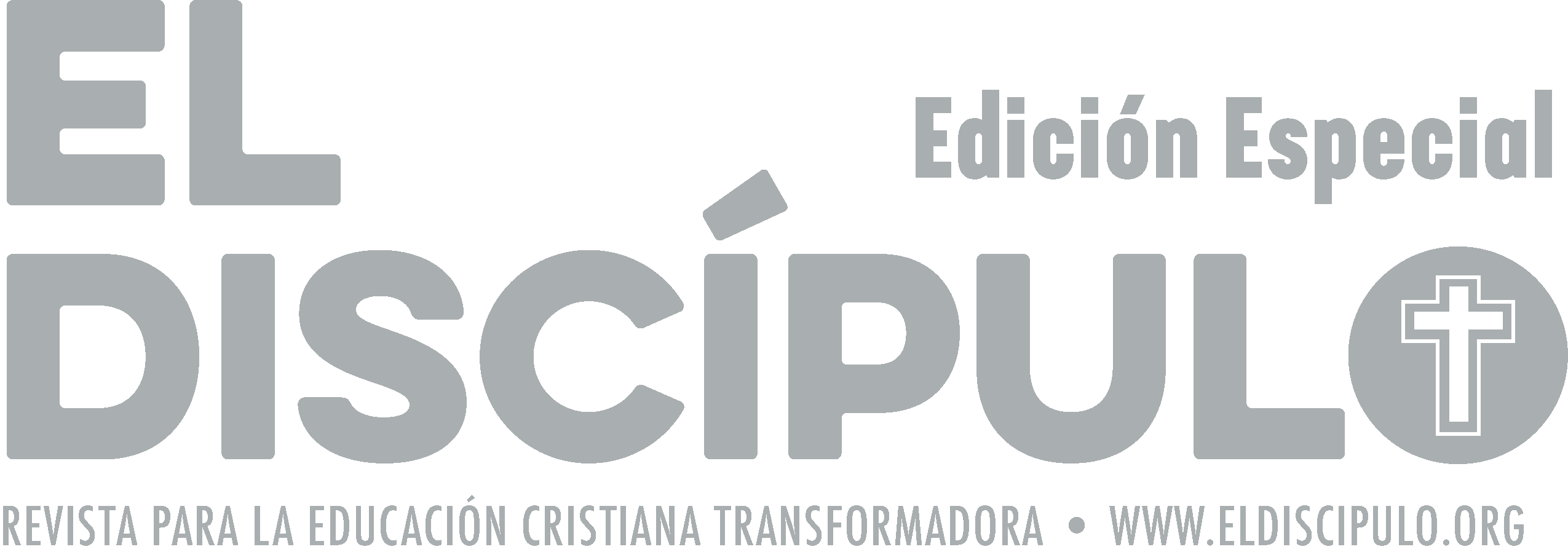